Projekt mPotęga - podsumowanie klas 4
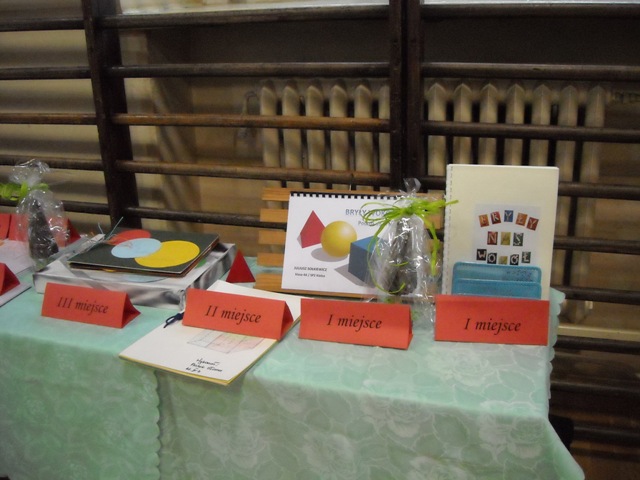 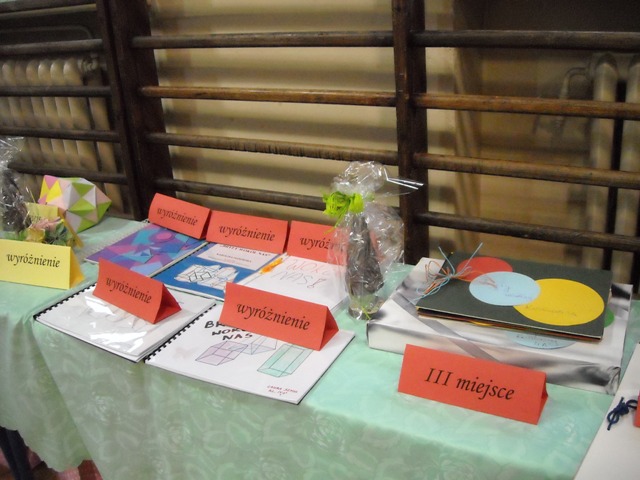 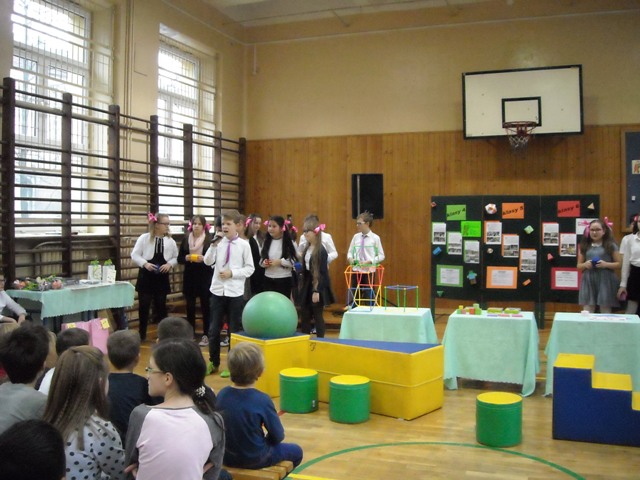 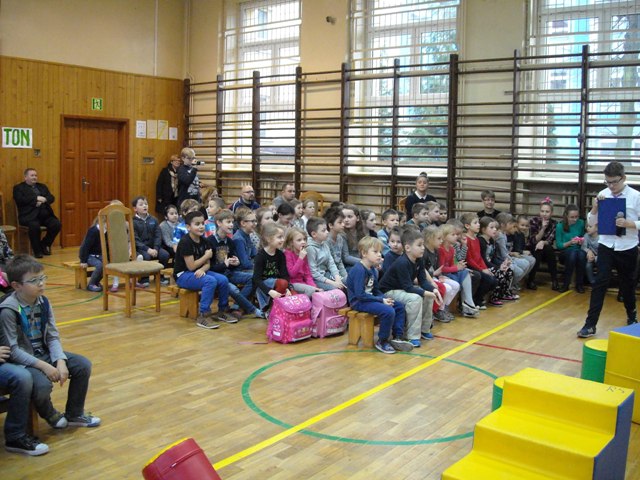 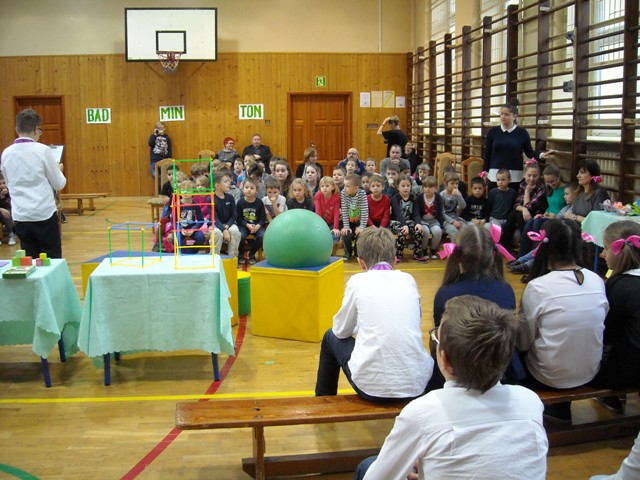 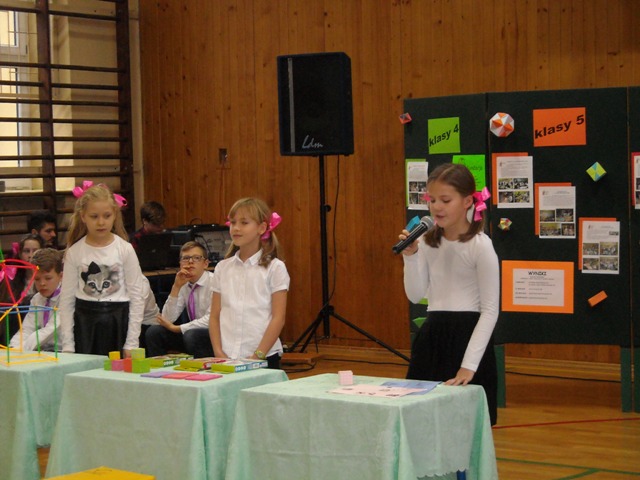 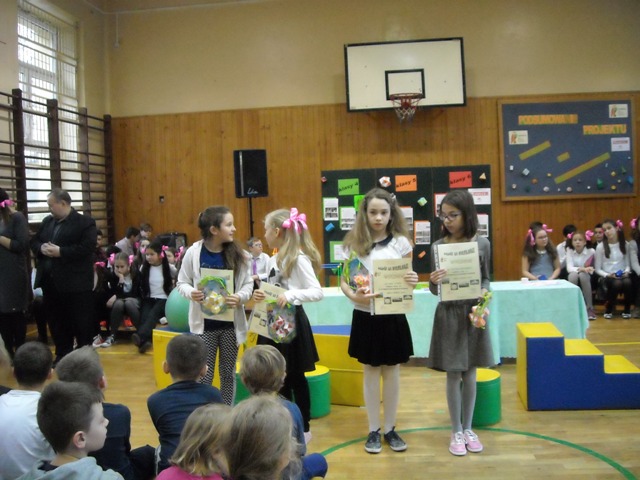 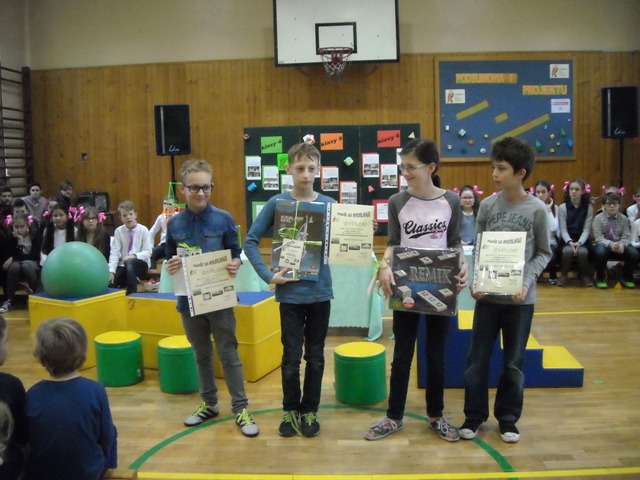 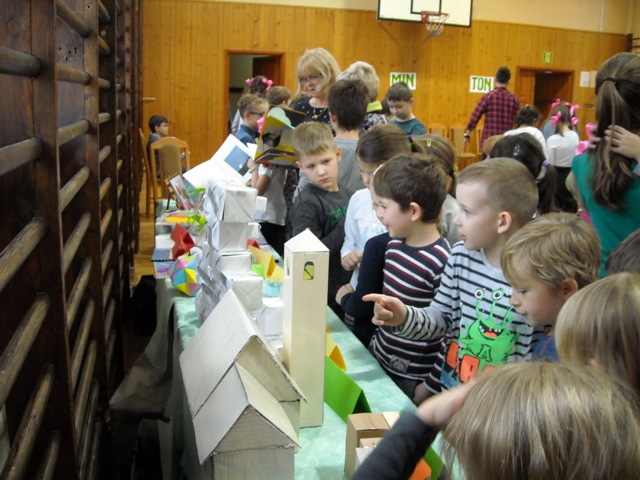 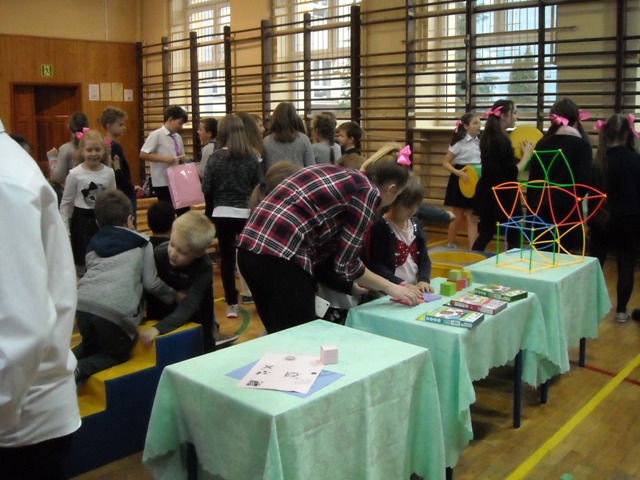 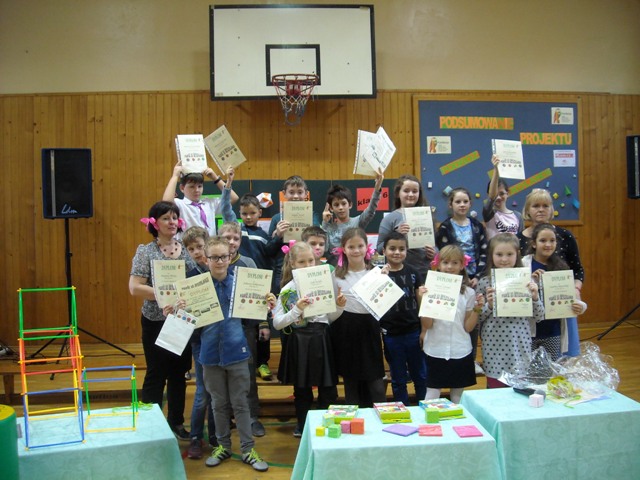 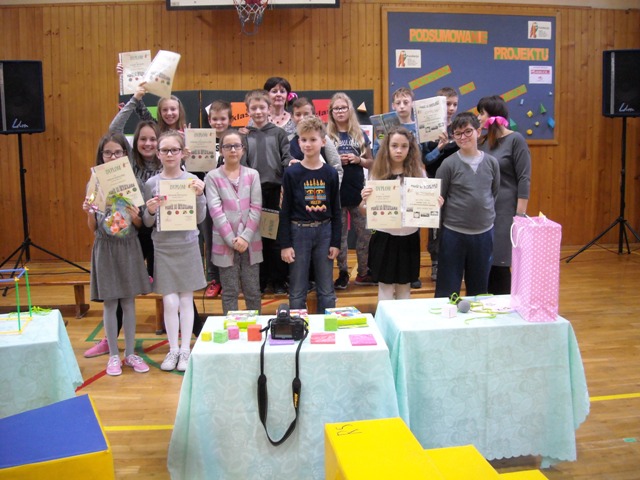